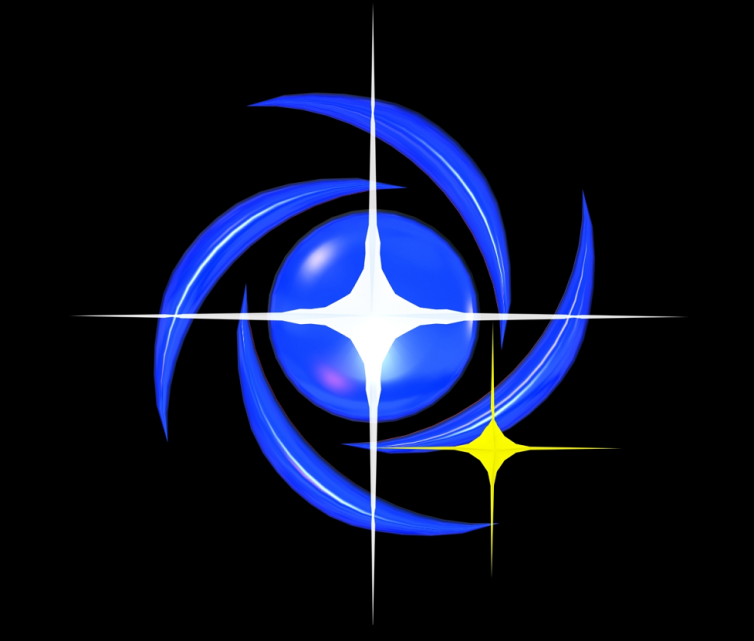 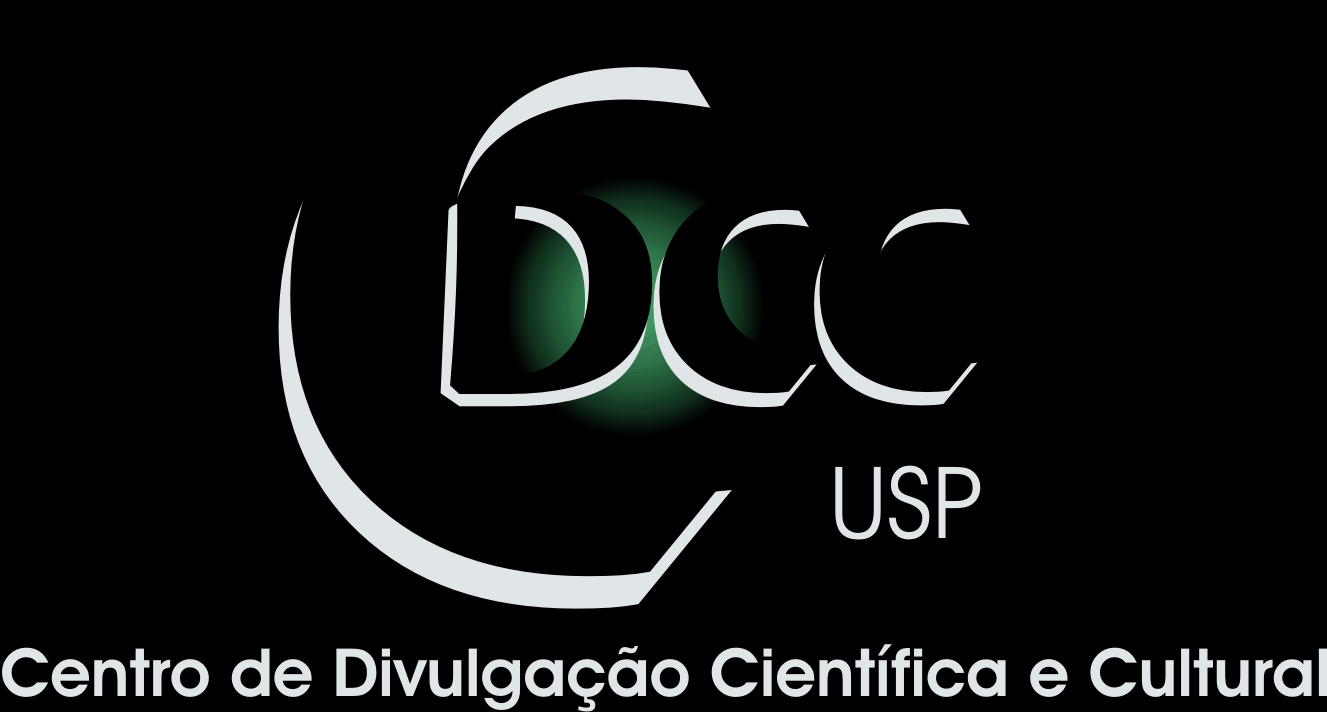 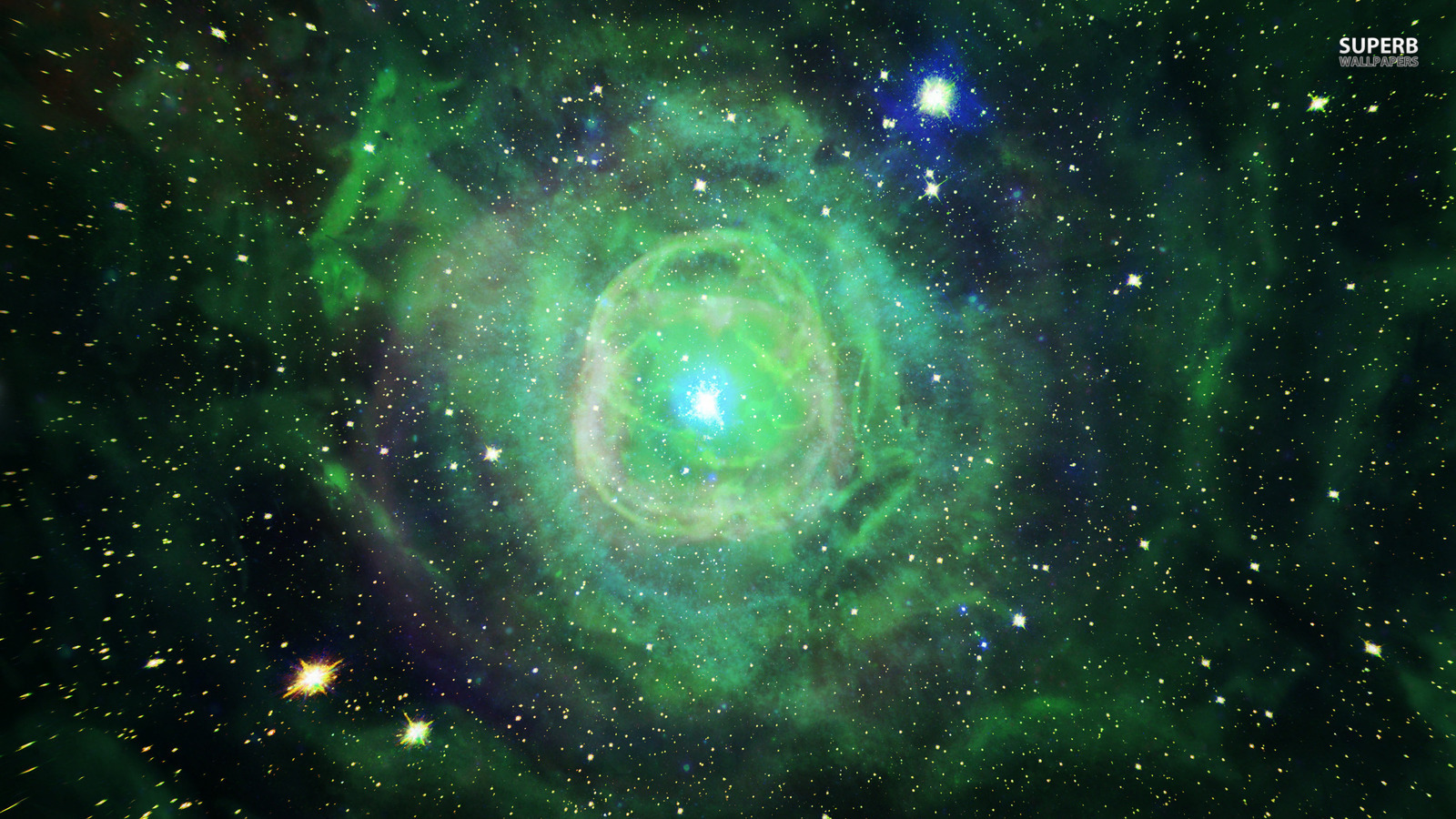 Minicurso de
Introdução à Astronomia
Centro de Divulgação da Astronomia
Observatório Dietrich Schiel
Universo
Imagem de fundo: céu de São Carlos na data de fundação do observatório Dietrich Schiel (10/04/86, 20:00 TL) crédito: Stellarium
Universo geocêntrico
Modelo geocêntrico
Epiciclo e deferente
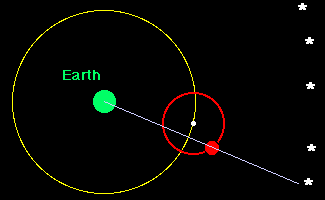 Crédito da imagem: Web Syllabus, Dept. Physics & Astronomy, University of Tennessee
Modelo de Ptolomeu (sec. II)
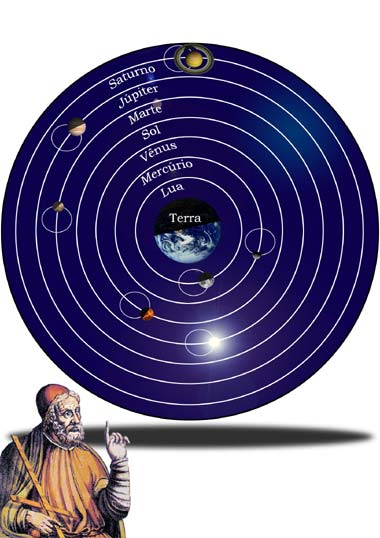 Crédito da imagem: Salvador Nogueira, disponível em  http://www.trekbrasilis.org
Universo heliocêntrico
Modelo de Tycho (séc. XVI)
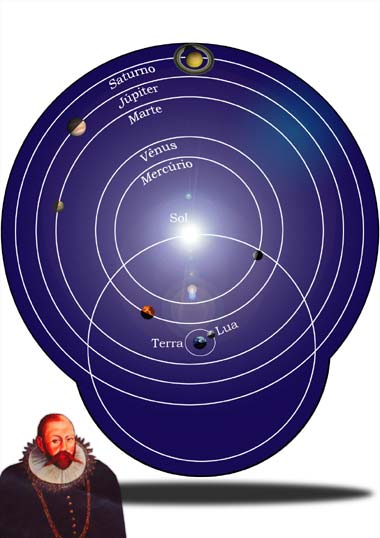 Crédito da imagem: Salvador Nogueira, disponível em  http://www.trekbrasilis.org
Modelo de Copérnico (séc. XVI)
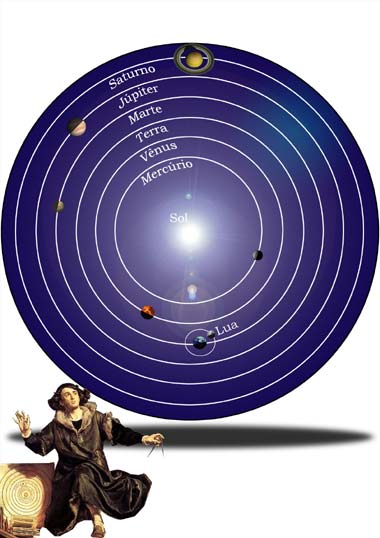 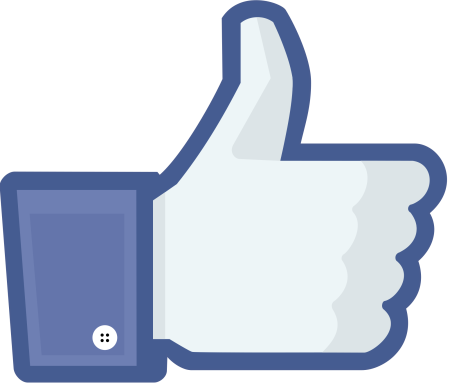 Crédito da imagem: Salvador Nogueira, disponível em  http://www.trekbrasilis.org
Universo galactocêntrico
Universo de Herschel (séc. XVIII)
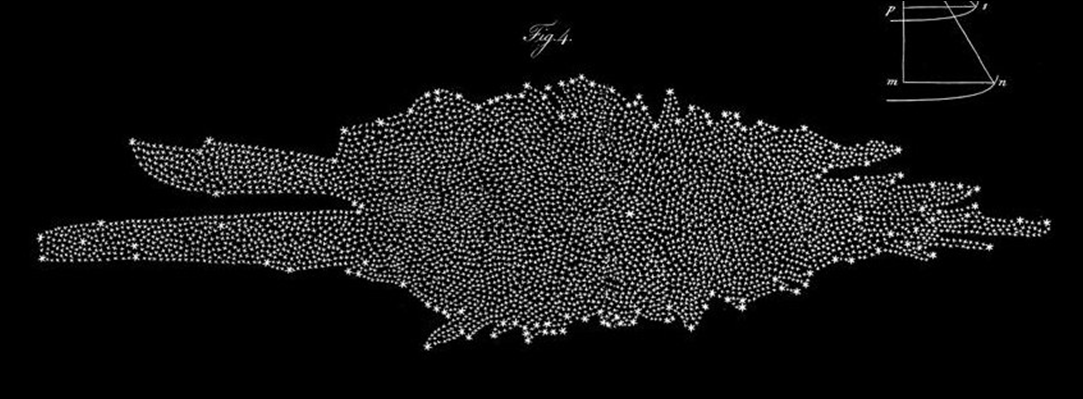 Crédito da imagem: http://www.astronomy.ohio-state.edu
Onde está o Sol na Via Láctea?
Shapley e os aglomerados globulares
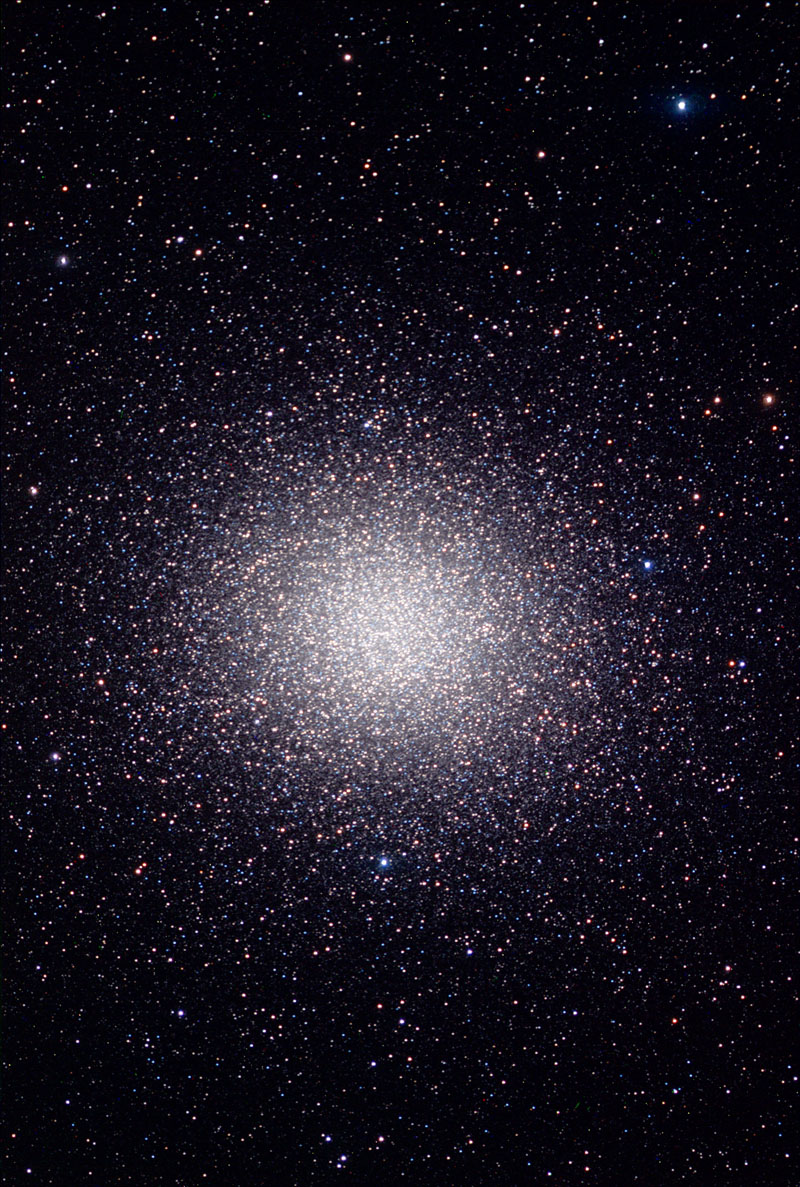 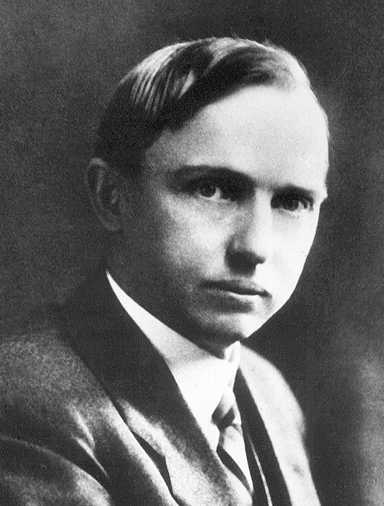 Omega Centauri: 
Distância: 17300 a.l.
Constelação: Centauro
[Speaker Notes: Crédito das imagens: 
Omega Centauri: Telescópio Espacial Hubble
Harlow Shapley: American Institute of Physics Niels Bohr Library]
Shapley e os aglomerados globulares
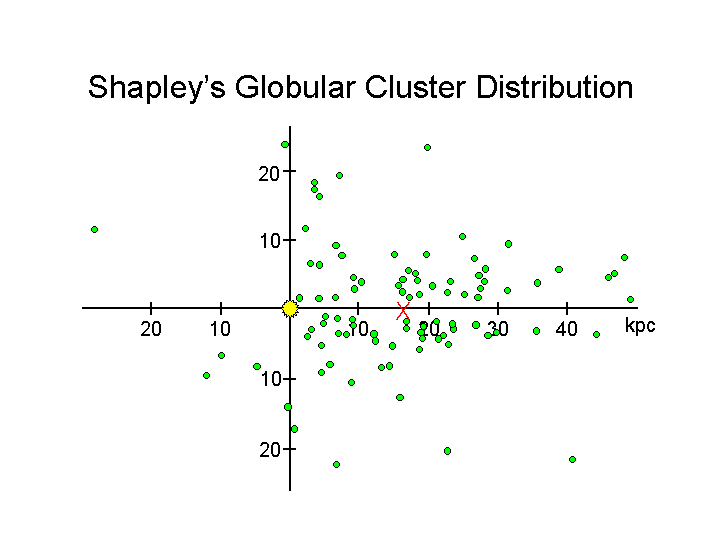 Crédito da imagem: http://www.astronomy.ohio-state.edu
Universo “sem centro”
Universo estático?
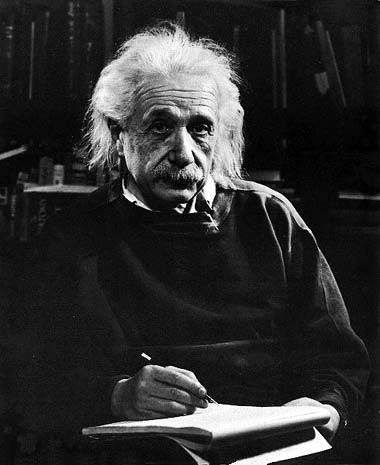 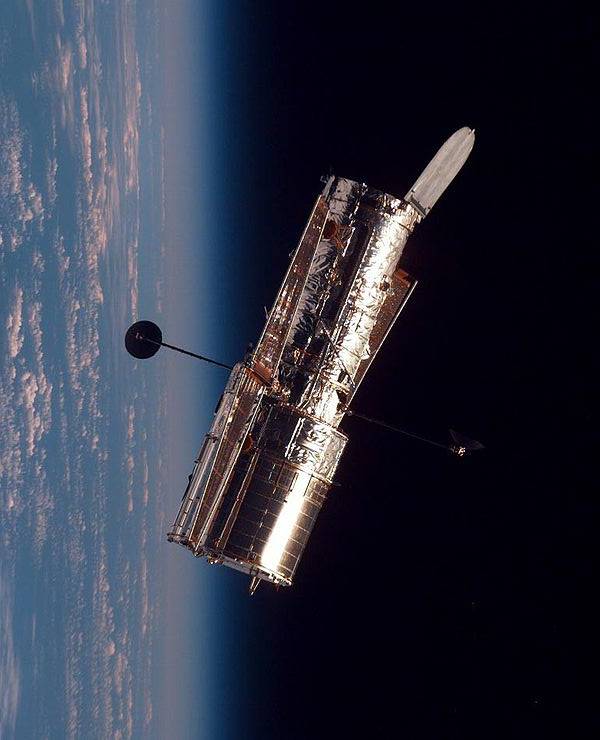 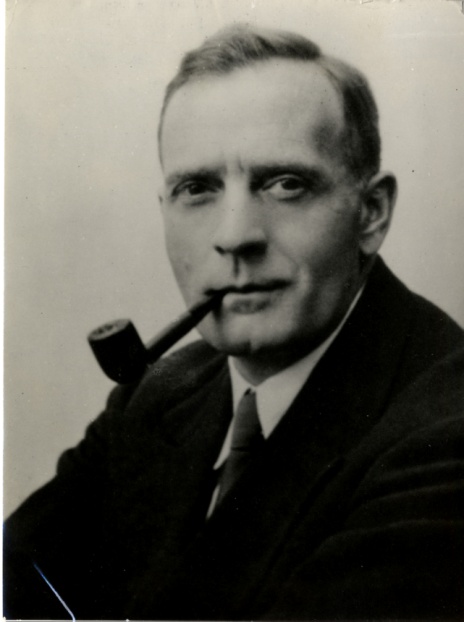 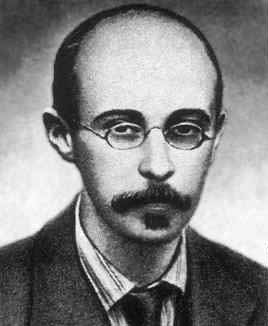 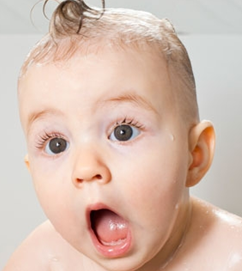 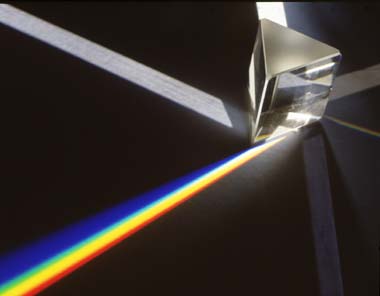 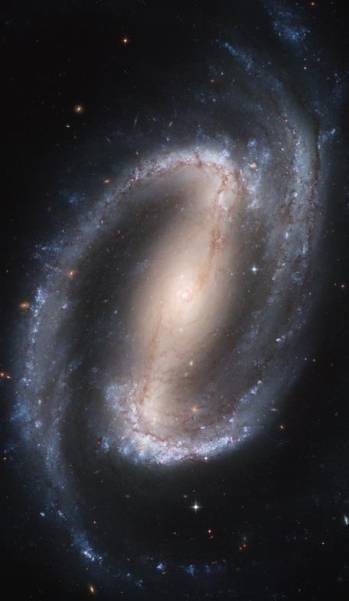 [Speaker Notes: Crédito das imagens: Einstein http://www.trekbrasilis.org
Friedmann: portaldoastronomo.org
Telescópio Hubble: NASA
Edwin Hubble: http://www.ikirs.com
Nenê surpreso: http://revistapaisefilhos.com.br
Galáxia espiral: NASA HST
Prisma: http://www.trekbrasilis.org]
Universo em expansão!
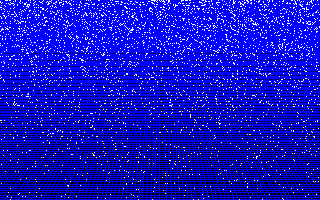 Crédito da imagem:
Sem centro?
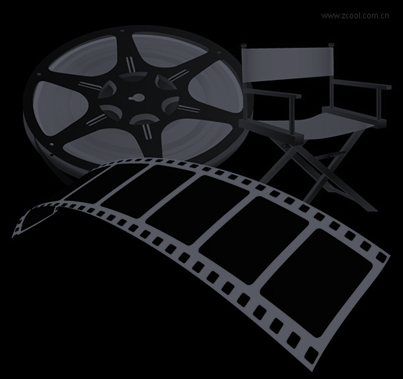 Panorama do conhecimento atual do Universo hoje...
Big-Bang: 
a teoria mais aceita
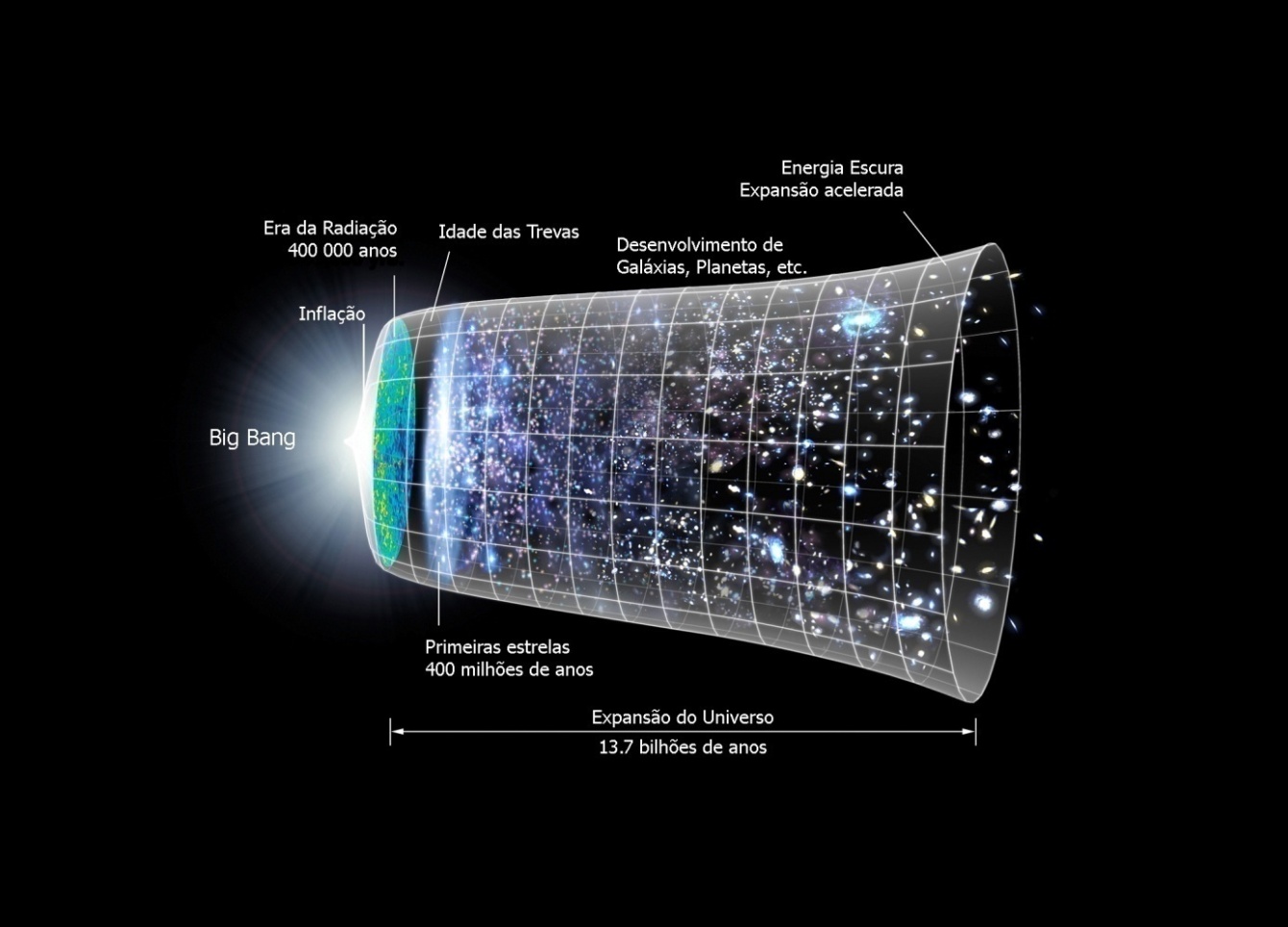 Crédito da imagem: NASA/WMAP Science Team/Elisa C. Arizono
Matéria Escura, energia escura e o futuro do Universo
Uma viagem...
(vídeo do Museu de História Natural)
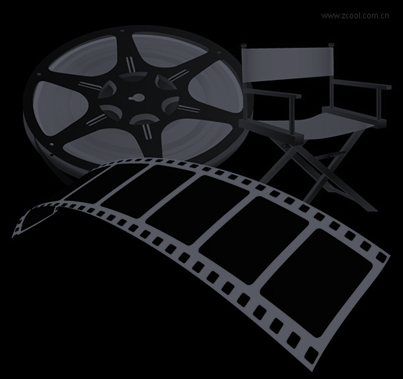 Apêndice
Efeito Doppler
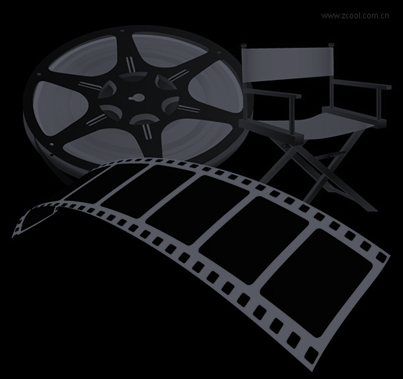